Air Liberalisation for TourismAlain LumbrosoICAN Conference, Antalya , Oct 19 2015alaın.lumbroso@oecd.org
2
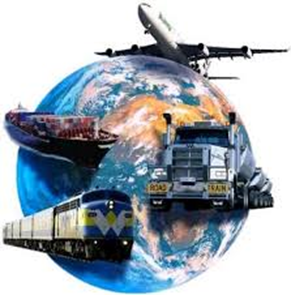 What is the ITF?
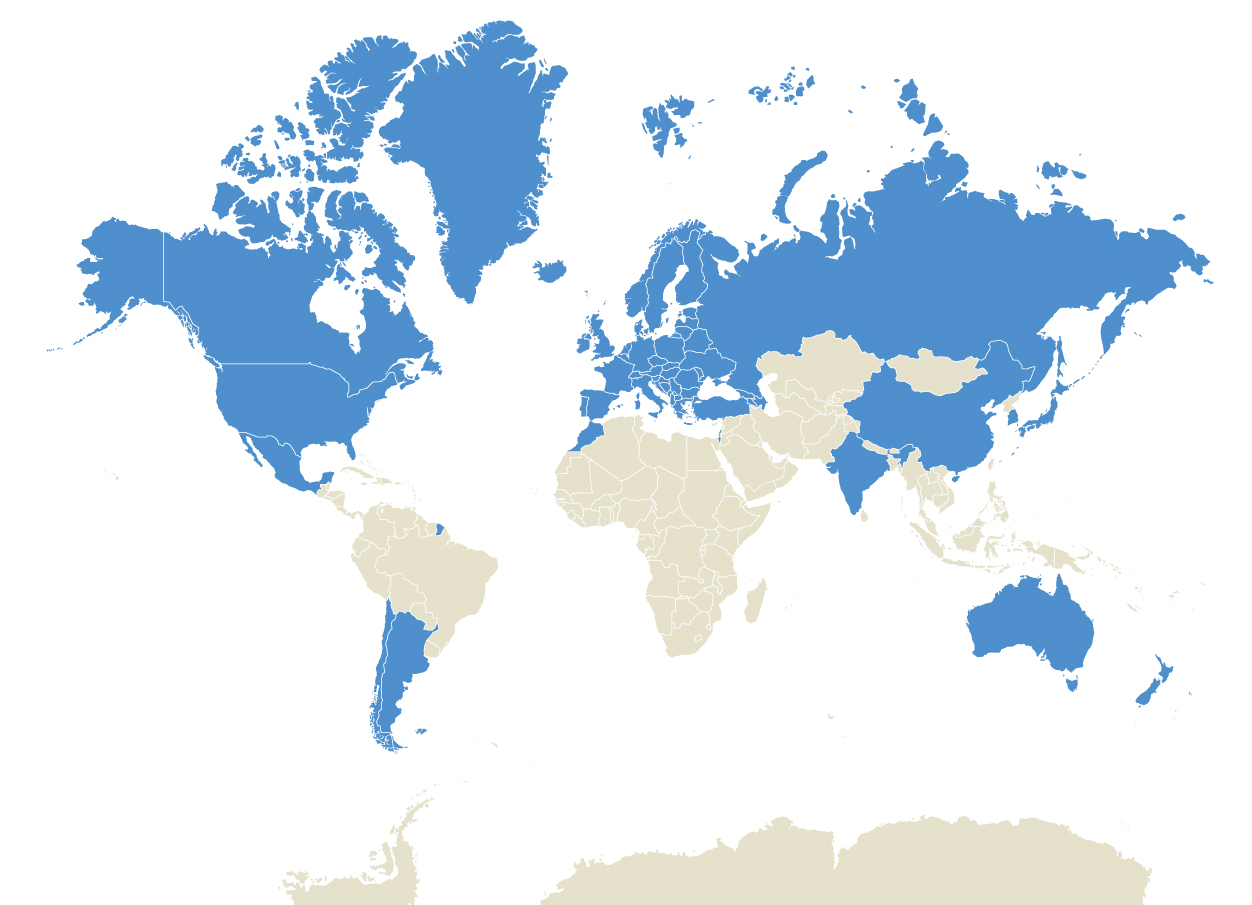 57 member countries (34 OECD + 23 non-OECD)

Active in all modes of transportation

Housed at the OECD 

Council of Ministers of Transport, rotating annual presidency 

Legal instruments: European
Multilateral Quota System

Presently preparing for expansion of membership
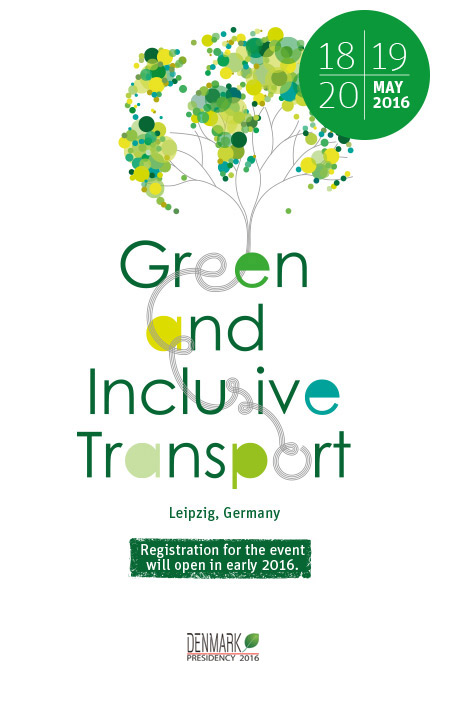 3
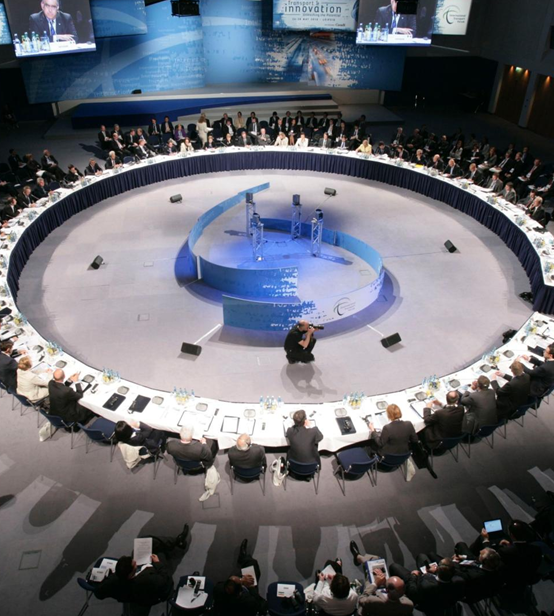 Annual Summit

Ministerial Meeting and Declaration from Ministers

Ministers’ Roundtables

Panel Discussions with Ministers, Industry, Research, Civil Society

Bilaterals and Networking

Exhibition

1100 participants (2015)

2015 Summit theme: Tourism, Trade and Transportation
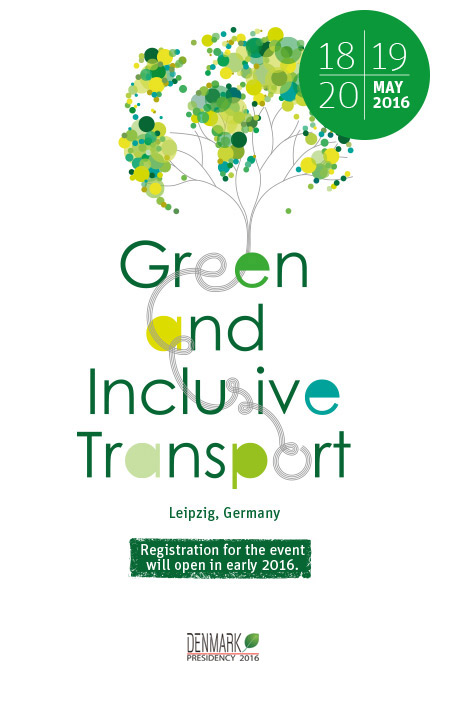 4
What is a Tourist?
Tourism is travel for recreation, leisure, religious, family or business purposes, usually for a limited duration  -- Wikipedia
In other words, except for migration, all air passengers are tourists!
Tourism is growing worldwide because:
Income growth in develloping and  emerging economies;
Lower air fares;
Better connectivity;
Ease of travel
5
Tourism: Does it matter?Hint: yes!!!
In 2012, it represented in the OECD:
4.7% of GDP (direct);
9% of GDP (direct + indirect + induced) – globally: 10%
6% of employment  - globally: 9%
21% of exports of services 
1.1 B arrivals in 2014 to 1.4B in 2020 and 1.8B in 2030 (UNWTO); 
Air’s market share expected to grow to65% by 2030.
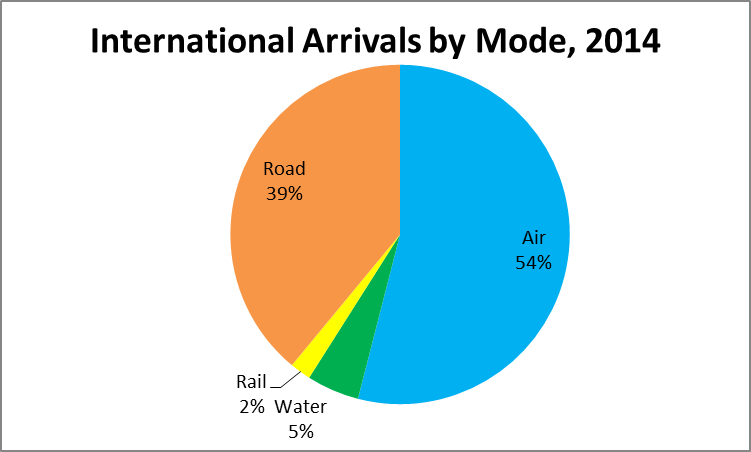 6
What is the tourist looking for?Freedom!
Tourists are looking for the freedom to:
Fly when they want;
Fly from where they want;
Fly to where they want;
Fly with whom they want;
Trade price for quality;
	Whilst enjoying the highest levels of safety

There is only one freedom for tourists: 	Freedom to fly!
Freedom!!
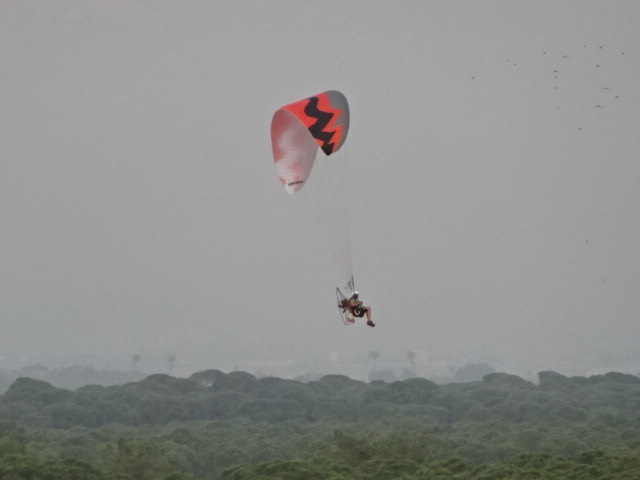 7
How does aviation compare to other tourism services?
Air transport still seen as a State-owned asset -Traffic rights belong to States
8
Air transport liberalisation and policy goals
Tourism development is one policy goal; there are others!!
Tourism must compete with other priorities;
Weak voice for outbound tourism;
Challenge for policy-makers is aligning several diverging and conflicting policy goals;
A tourism lens applied to aviation liberalisation is very demand-centric; what about the supply side?
9
Research in Aviation Liberalisation
Examined the issue of liberalised air markets from a wide variety of angles;
Contracted 4 papers, formed a global working group, one discussion paper, one major research paper;
Researched looked at all aspects of liberalisation, including traffic rights, ownership and control, subsidies, labour and the environment;
Presentation of our research tomorrow afternoon.
10
Some fındıngs with respect to tourism
Liberalisation has always had a neutral or positive impact on demand;
Demand driven more by price (LCC) than capacity;
Markets with liberalised policy stance (US, UK, New Zealand, Morocco, Finland) all saw clear benefits to open markets;
Once markets are open, little desire to close them.
11
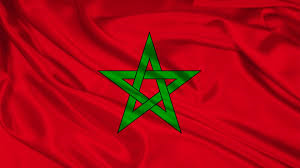 Morocco – A Case Study ın Lıberalısatıon
Tourism oriented aviation policy as part of Vision 2010- Vision 2020;
Target: grow intl arrivals from 4.3M to 20M 2000->2020;
Open skies (with limited 5th) with EU in 2006;
70 new routes, 20 new carriers traffic grew from 6.6M to 11M 2006->2011;
Increase in week-end tourism and repeat visits;
RAM saw a drop in market share but increase in traffic;
Morocco now #3 for flights to the EU
12
Parting Thoughts
Can’t grow tourism if tourists can’t get there!
Connectivity is key for economic development. Includes also land access (last mile);
We have yet to find a counter-example where liberalisation hurt the tourism market;
Liberalisation not just with source country but also transit countries;
Liberalisation starts at traffic rights but doesn’t end there!